Employer Webinar
Preparing for a New Workplace Landscape
July 12, 2017
Presenters: 
Daniel Condon
Christine Ashton
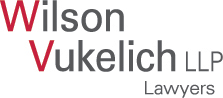 2
Agenda
The focus of today’s webinar is to prepare you, as employers, for the enactment of Bill 148, the Fair Workplaces, Better Jobs Act, 2017. 
Bill 148  proposes, for the first time in over two decades, to make significant reforms to both the Employment Standards Act (the “ESA”) and the Labour Relations Act (the “LRA”)
If enacted, the majority of the changes under Bill 148 will take effect as of January 1, 2018
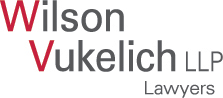 2
Agenda
Today’s webinar will cover:
Introduction
Misclassifying Employees as Contractors
Compensation Entitlements
Shift Scheduling and Workplace Location
Temporary Workers and Staffing Agencies
Penalties under the ESA and the LRA
Amendments to the LRA
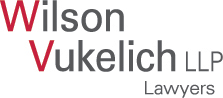 4
1) Introduction
In February 2015 the Ontario government announced that it would review issues and trends affecting workers and employers 
That month the Special Advisors were appointed by the Ontario Minister of Labour to lead the Changing Workplaces Review and public consultations began shortly thereafter
The Special Advisors released the Changing Workplaces Review Interim Report on July 27, 2016
On May 23, 2017, the government released the Changing Workplaces Review Final Report
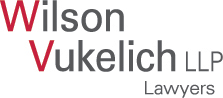 5
1) Introduction
Shortly thereafter, on June 1, 2017, the Ontario government introduced the Fair Workplaces, Better Jobs Act, 2017 (Bill 148) 
Bill 148 proposes significant changes to both the ESA and the LRA
In general, the goals of the amendments are to ensure workers are paid a living wage, to ensure more workers are treated as permanent employees and have more job security, and can more easily be unionized
In response to Bill 148, numerous businesses, associations, and organization have taken the position that it will seriously injure  Ontario’s economic growth and comes without sufficient notice for businesses to get ready
Indeed, as mentioned, the majority of the changes will take effect on January 1, 2018
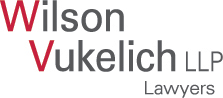 6
2) Misclassifying Employees
In general, a contractor is a person who is in business for themselves, and is retained to provide certain defined services to your company 
In contrast, an employee is a full-time or part-time worker who is part of your company and has certain duties, as directed by your company
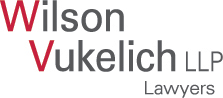 7
2) Misclassifying Employees
It has been the position of the Ontario Ministry of Labour that a significant portion of workers who are treated as independent contractors are, in fact, employees 
The Changing Workplaces Review Final Report recommended that the definition of “employee” in the ESA be extended to include a “dependent contractor” and that employee be defined in the same way as it is in the LRA.
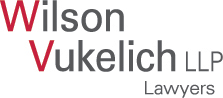 8
2) Misclassifying Employees
Bill 148 does not propose to amend the definition of “employee” to include “dependent contractor"  
Bill 148 does, however, contain an express prohibition on an employer treating a worker who is an employee as a non-employee (eg. a contractor)
As such, penalties will now be levied against employers for misclassifying employees as contractors
Bill 148 also states that in the course of an inspection or investigation or other proceeding (other than a prosecution) under the ESA, it is the employer who bears the burden of proof of demonstrating that the worker is not an employee
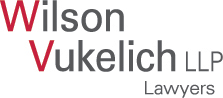 9
2) Misclassifying Employees
For companies who hire workers as contractors, it is important to ensure there are no facts which suggest the contractor is an employee
Assuming these amendments are passed, it now becomes even more important to have written agreements in place with the worker which confirm that the worker is a contractor
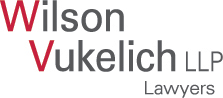 10
3) Compensation
If enacted, Bill 148 will increase the compensation package for all Ontario employees
In particular, Bill 148 will increase compensation as a result of changes to: 
minimum wage
vacation pay
holiday pay 
minimum pay
overtime pay 
equal pay
leaves
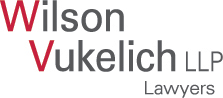 11
3)a) Compensation: Minimum Wage
Back in 2014 and for the first time in over five years, the Ministry of Labour raised the minimum wage
At the time, minimum wage was increased to $11 and then the ESA was further amended to provide that it would on a go- forward be tied to inflation
In particular, under the then amendments, minimum wage was to increase every October, with the new minimum wage being announced each April 
Minimum wage is currently at $11.40 and is to go up to $11.43 in October
It should be noted that there are separate categories of minimum wage for those who serve liquor, students under 18, and others
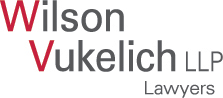 12
3)a) Compensation: Minimum Wage
Under Bill 148, minimum wage will jump from $11.43 to $14.00 on January 1, 2018 and then to $15.00 on January 1, 2019
Thereafter, minimum wage will be tied to inflation, with the new minimum wage being announced each April and taking effect in October
An increase to minimum wage not only impacts employers who pay minimum wage, but also employers who pay close to minimum wage to certain or all workers, as workers will expect the pay gap to be maintained
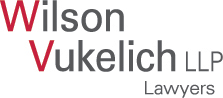 13
3)b) Compensation: Vacation Pay
Under Bill 148, entitlement to vacation pay will be increased for employees after 5 years of service
In particular, instead of 2 weeks or 4% wages per year, these employees will be entitled to 3 weeks or 6% wages per year of service 
There is no obligation to allow the vacation time to be any longer than 1 week at a time
In order to limit your company’s vacation pay obligations, you may restrict your obligation to only paying the defined percentage based on wages earned, as opposed to giving out several weeks’ pay where the employee is earning little to no   wages
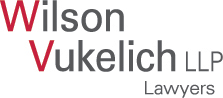 14
3)c) Compensation: Holiday Pay
Currently, holiday pay is based on the employee’s regular or average daily wage
Non-salaried employees are paid an average of their daily wage, which is calculated by dividing their earnings during the past 4 weeks by 20
As the calculation assumes a five day work-week, part-time and irregular employees tend to be paid less than a day’s pay for holiday pay
Under Bill 148, holiday pay will be calculated by dividing the employee’s earnings during the last pay period and dividing it by the number of days worked
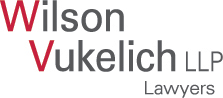 15
3)d) Compensation: Minimum Pay
As was expected from the Interim Report and the Final Report, Bill 148 proposes the so-called “three hour rule”, whereby an employee is entitled to a minimum of three hours’ pay if they normally work more than three hours a day and are sent home after working less than three hours
The three hour rule does not apply if the employee is sent home because of weather, electrical issues, or other similar causes beyond the employer’s control
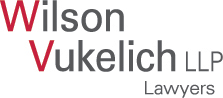 16
3)d) Compensation: Minimum Pay
Unexpected from the Interim Report and the Final Report, Bill 148 proposes that on-call employees are also to be paid a minimum of three hours of pay per 24 hours on-call, even if the worker is on-call for less than three hours or is never called in to work
Further, Bill 148 will allow employees to refuse a request to be on-call, when the request is made with less then 96 hours notice
In light of these proposed changes, employers should be mindful of not casually asking an employee to be on-call and should make an effort to properly document on-call requests and time
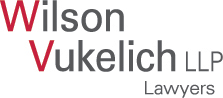 17
3)e) Compensation: Overtime Pay
Currently, for employees with two rates of pay, overtime pay is based on the employee’s average wage
Under Bill 148, overtime pay will now need to be calculated based on the regular rate of pay for the work being performed after the overtime threshold is reached
For employers who pay two rates of pay, you will need to be mindful of whether your labour costs can be reduced by scheduling the high rate work earlier in the week
Employers will be happy to know that they are still able to enter into, with approval, overtime averaging agreements
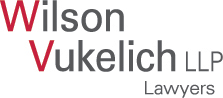 18
3)f) Compensation: Equal Pay
Currently, the ESA does not require an employer to compensate a part-time, casual, or fixed-term employee in the same matter as a full-time and indefinite employee
Under the Final Report, wage parity was recommended, while still allowing employers to consider seniority, merit, work load, and other objective grounds
Bill 148 adopts the recommended wage parity, whereby employees performing substantially the same work must be paid the same rate of pay, unless based on objective system (excluding sex and employment status)
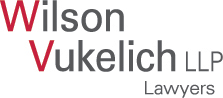 19
3)f) Compensation: Equal Pay
For unionized workplace, current collective agreements are temporarily grandfathered in, but wage parity must be achieved for any agreement made or renewed after April 1, 2018
In preparation for wage parity, employers should take the time to identify wage disparity and either address the disparity or be prepared to provide objective justifications
If not in place, wage grids can be a helpful way to ensure that all employees are consistently and properly compensated
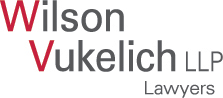 20
3)g) Compensation: Leaves
Currently, when a company has 50 or more employees,  the employees are allowed a Personal Emergency Leave (“PEL”) of 10 unpaid days due to an illness, injury, or medical emergency or a death, illness, injury, or medical emergency of a prescribed family member
Under Bill 148, the 50 employee threshold will be removed and PEL will now be 2 paid days and 8 unpaid days
In addition, the entitlement to PEL will be broadened to include a PEL as a result of sexual or domestic violence (including the threat of)
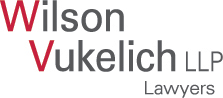 21
3)g) Compensation: Leaves
Currently, employees are allowed up to 8 weeks of unpaid Family Medical Leave (“FML”) in a 26 week period to provide care and/or support to a prescribed family member who is at significant risk of death within that 26 week period
Under Bill 148, the FML is extended to 27 weeks in a 52 week period, which is reflective of the new federal Employment Insurance regime (with one additional week due to the EI waiting period)
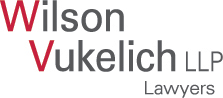 22
3)g) Compensation: Leaves
Currently, employees with at least 6 months of service are allowed an unpaid leave with respect to a crime-related disappearance or death of an employee’s child
The length of the leave is 52 weeks if the child disappears and 104 weeks if the child dies
Under Bill 148, there will be two separate child leaves (one for crime-related disappearances and one for deaths), each of which will be capped at 104 unpaid weeks
Currently, and under Bill 148, if the employee is charged in regard to the disappearance or death, then the employee is ineligible for the leave
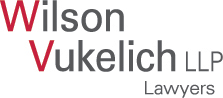 23
3)g) Compensation: Leaves
When consenting to a requested leave, employers should be mindful that they also have an obligation to accommodate an employee’s disability and/or family status under the Human Rights Code, up to the point of undue hardship
As such, even if the employee is not entitled to a leave or a further leave under the ESA, the employer may still be required to consent to the leave pursuant to the Code
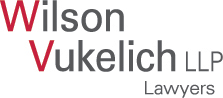 24
4) Shift Scheduling and Workplace Location
In the Interim Report and the Final Report, the government commented on the fact that scheduling is a complex and difficult subject, and one size does not fit all
However, the government also recommended that there be a sectoral-based approach to scheduling and the option for employees to discuss scheduling with their employer
Under Bill 148, after three months of employment, an employee may request in writing a dialogue with their employer about their schedule or work location
The employer is then to discuss the request and provide a response within a reasonable time
If the employer denies the request, the employer must provide an explanation for the denial
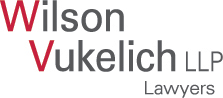 25
4) Shift Scheduling and Workplace Location
When considering a schedule or work location request, employers should be mindful that they also have an obligation to accommodate based on certain grounds under the Human Rights Code, up to the point of undue hardship
As such, if the shift change or location change request is made further to the Code (e.g. an earlier shift due to child care obligations or a different location due to elderly parent obligations), the employer may be required to agree to the request
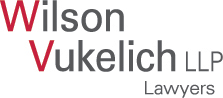 26
5) Temporary Workers
Amendments have been proposed in Bill 148 which, if passed, would significantly impact the way in which temporary agencies operate 
Bill 148 will require that assignment employees immediately be paid a rate of pay equal to the rate paid to comparable employees of the temporary agency’s client
Bill 148 also prohibits the agency’s client from lowering its rate of pay to its employees, in order to reduce the amount to be paid to the assignment employees
Assignment employees will also be entitled to request an adjustment to pay when the assignment employee believes their wage rate is lower than that of a comparable employee of the client
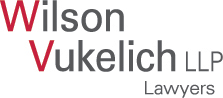 27
5) Temporary Workers
The reprisal provisions of the ESA will also be expanded to provide protection to an assignment employee who requests information about comparable wage rates 
Bill 148 also entitles an assignment employee to at least one week of notice of the early termination of an assignment when the assignment is scheduled to last at least three months 
If working notice is not provided and if the agency is not able to offer the assignment employee at least one week of reasonable work during the notice period, the employee is then entitled to one week’s pay in lieu of notice
There are also proposed amendments to the LRA which could significantly impact temporary agencies
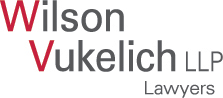 28
5) Temporary Workers
At first instance the impact of the amendments may be to eliminate any cost reductions which the use of temporary workers previously allowed
If a company still wishes to use temporary workers, a possible strategy is to only use temporary workers for jobs which existing employees are not performing
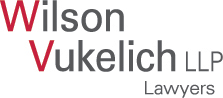 29
6) Penalties
Under the ESA, employers can be subject to a Part I Ticket, a Part I Summons, or a Part III Summons 
The Part I Tickets and Summons are used for lesser offences, such as on one occasion failing to pay overtime pay
In contrast, the Part III Summons are used for the more serious offences, such as failing to pay a group of workers their wages for a period of time
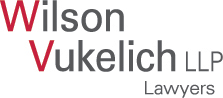 30
6) Penalties
Currently, the set fines for a Part 1 ticket is $250/$500/$1000 and is expected to be increased under the regulation after Bill 148 receives royal assent to $350/$700/$1,500
As the Director of Employment Standards has effectively promised to double its current numbers of Employment Standards Officers, we can expect increasing compliance blitzes and tickets
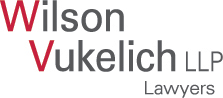 31
6) Penalties
Under Bill 148, the Director of Employment Standards will now have the authority to publish online the details of contraventions and the penalties
Employers should be particularly concerned as the CRA may use this shaming list as a way of identifying and targeting companies who have been found to have mislabelled their workers
As such, employers should take the time to carefully review the terms, conditions and day-to-day realities of their contractor agreements to ensure there is no liability exposure
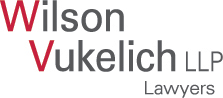 32
6) Penalties
The Final Report had recommended granting the OLRB the discretion to impose up to $100,000 as an administrative penalty for violating the ESA
This recommendation was notably not included in Bill 148
However, pursuant to Part III Summons, individuals remain subject to a maximum fine of $50,000 and/or up to 12 months imprisonment 
Corporations remain subject to a maximum fine of $100,000 for a first offence, $250,000 for a second offence and $500,000 for a third or more offences
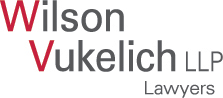 33
6) Penalties
Under Bill 148, the maximum fines under the LRA will be increased from $2,000 to $5,000 for non-compliant individuals and from $25,000 to $100,000 for non-compliant organizations
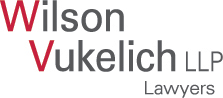 34
7) Amendments to the Labour Relations Act
Bill 148 proposes various amendments which will make it easier for employees to unionize 
Card Based Certifications
Currently, card-based certifications are only available in the Construction Industry.
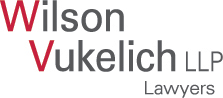 35
7) Amendments to the Labour Relations Act
Under card-based certification, the OLRB has the ability to certify a bargaining unit without requiring that a Representation Vote take place if the union can establish that it has the support of more than 55% of the employees in the proposed bargaining unit
Currently, outside of the Construction Industry, the OLRB will order a Representation Vote if the union can establish that it has the support of at least 40% of the workers in a proposed bargaining unit
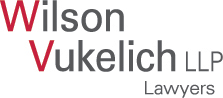 36
7) Amendments to the Labour Relations Act
Under Bill 148 card-based certification will be extended for the following kinds of workplaces:
temporary help agency industry
building services sector 
home care and community services 
Employers need to ensure they keep lines of communication open with employees because once unions have signed cards there are only limited avenues to avoiding certification
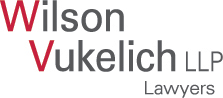 37
7) Amendments to the Labour Relations Act
Access to Employee Information
Bill 148 will also allow unions which can demonstrate they have the support of at least 20% of employees in the proposed bargaining unit access to employee information for the purpose of an application for certification  
If requested, the employer is required to provide the name of each employee in the proposed bargaining unit, their phone numbers and personal email addresses if they are in the employer's possession 
This will not apply to employers in the Construction  Industry
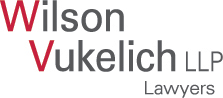 38
7) Amendments to the Labour Relations Act
These amendments will make it easier for unions to attempt to obtain bargaining rights for employers who have workers working outside of the employers’ premises, have more varied or inconsistent work schedules and/or have less opportunities to interact with all the company’s employees
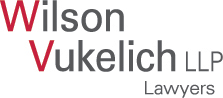 39
7) Amendments to the Labour Relations Act
Expansion of Successor Employer Obligations
Bill 148 expands successor employer rights to the rendering of building services contracts.  This includes building cleaning services, food services and security services.  It can also be applied by regulation to other publically funded contracted services.
This means that if a contract of a unionized building services provider expires and a new service provider wins the contract, the new provider will be deemed to be a “successor employer” for the purposes of the LRA.  As a result, the new provider would become bound to the existing collective agreement.  It can also be responsible for liabilities incurred by the previous provider.
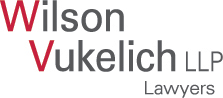 40
7) Amendments to the Labour Relations Act
Unfair Labour Practices
Bill 148 requires that the OLRB must certify a union in the bargaining unit the OLRB determines could be appropriate for collective bargaining when it finds that the employer has committed an unfair labour practice 
Consolidation of Bargaining Units 
Bill 148 gives the OLRB the authority to change the structure of bargaining units within a single employer even where the units are represented by different unions
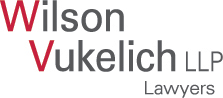 Questions?
Wilson Vukelich LLP can help ensure that your employment and contractor law matters are handled effectively and efficiently, and in a manner that is reflective of new legal developments and obligations. If you have any questions or require further information, please contact:
Daniel Condon
Wilson Vukelich LLP
905-940-5505
dcondon@wvllp.ca

Christine Ashton
Wilson Vukelich LLP
905-940-0526
cashton@wvllp.ca
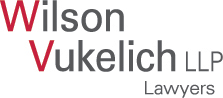